5的乘法口诀
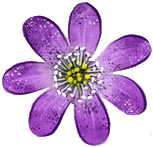 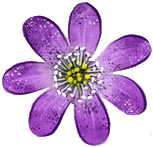 口算
复习导入
01
3×2=     口诀：

3×3=     口诀：

4×2=     口诀：

3×7=     口诀：
6
二三得六
9
三三得九
8
二四得八
21
三七二十一
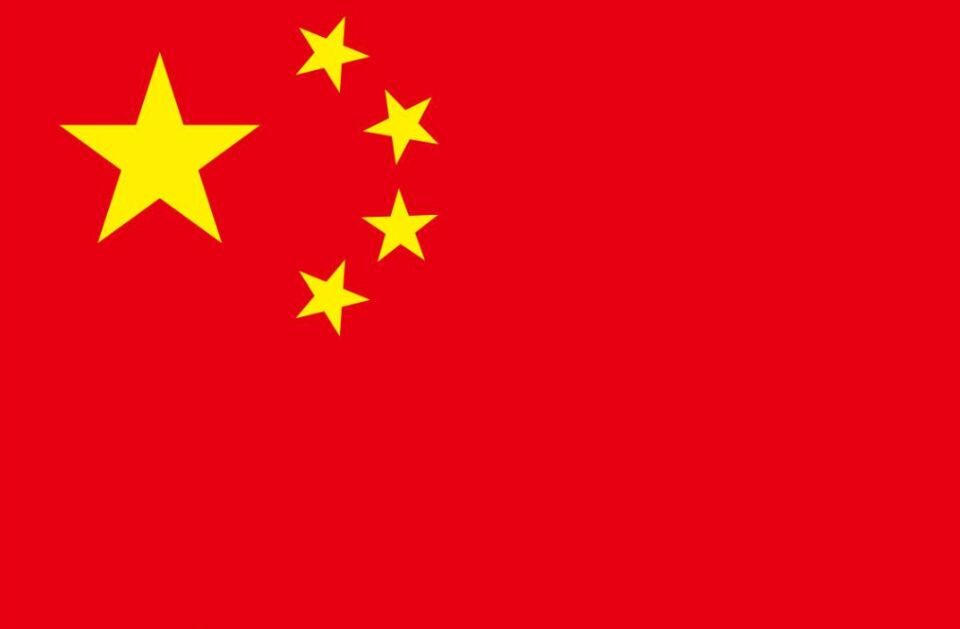 4面红旗一共有多少个五角星？
5×4=20 （个）
答：4面红旗一共有20个五角星。
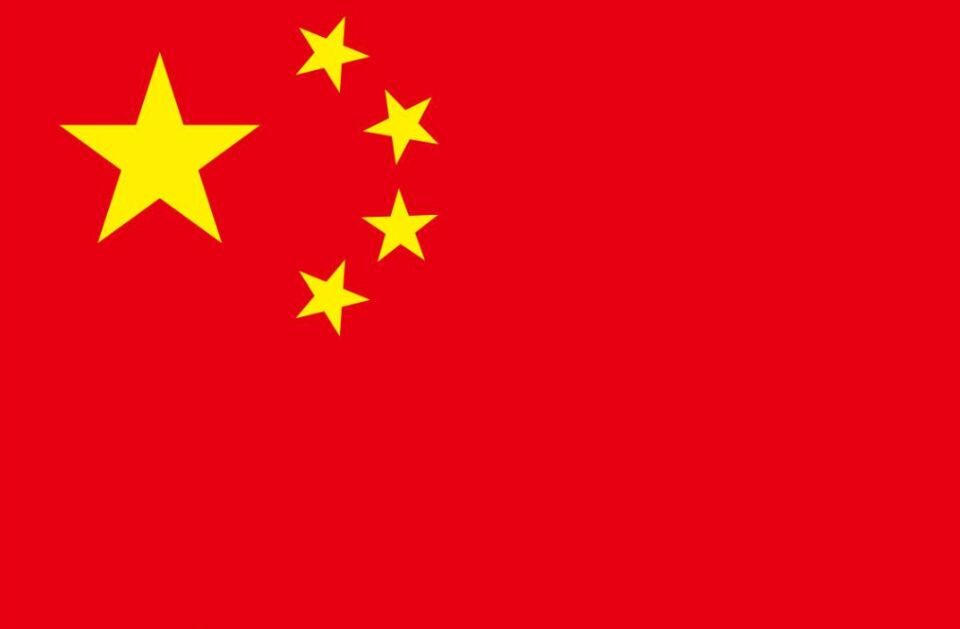 你能计算出5面、6面、7面、8面、9面小旗上有多少个五角星吗？
5×5=25
口诀：五五二十五
5×6=30
口诀：五六三十
5×7=35
口诀：五七三十五
5×8=40
口诀：五八四十
5×9=45
口诀：五九四十五
我是小小计算家
5×9=
5×6=
5×7=
8×5=
2×5=
5×3=
5×8=
8×5=
看算式，说口诀
五八四十
二五一十
五八四十
三五十五
看口诀，写算式
五七三十五
三五十五
四五二十
一五得五
五六三十
五九四十五
拓展练习、发展提高
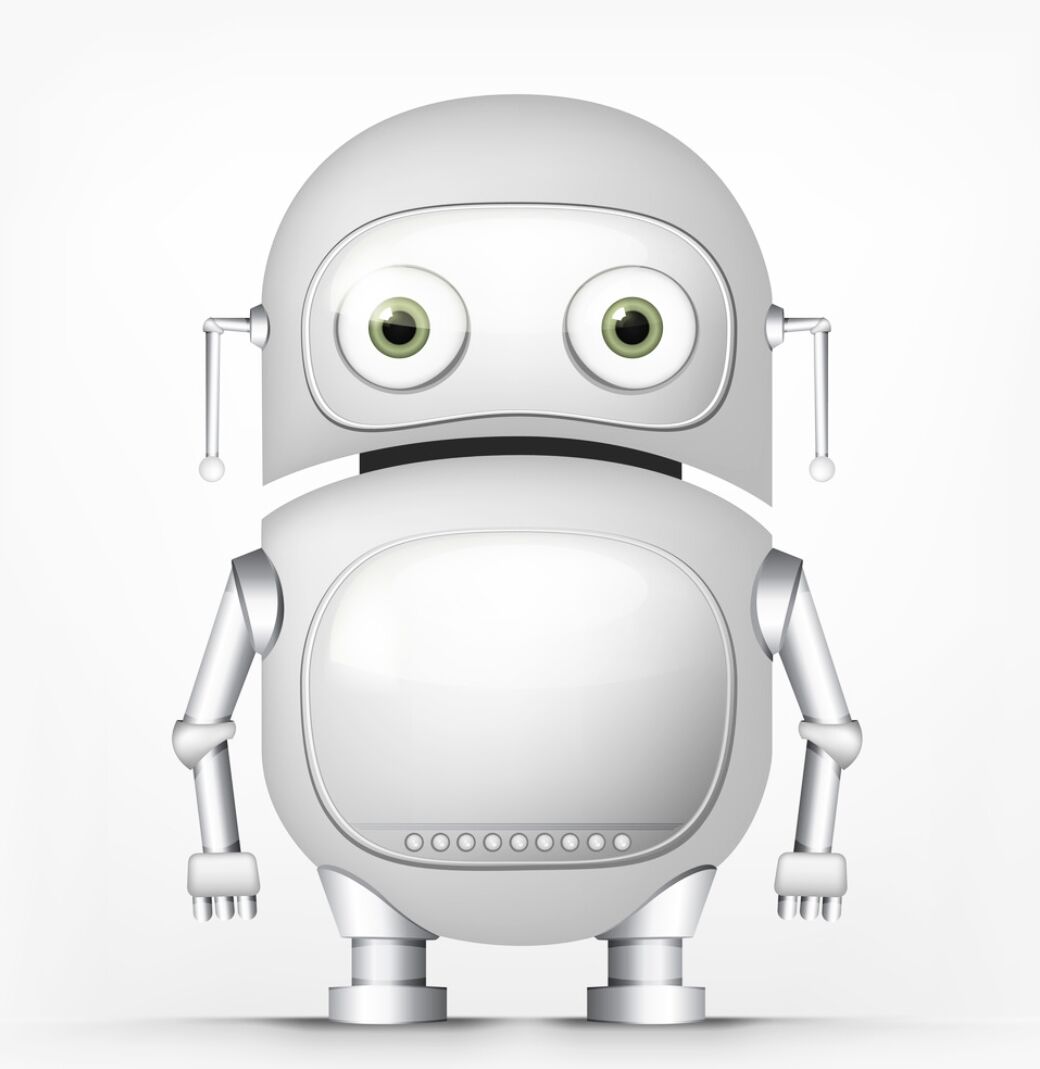 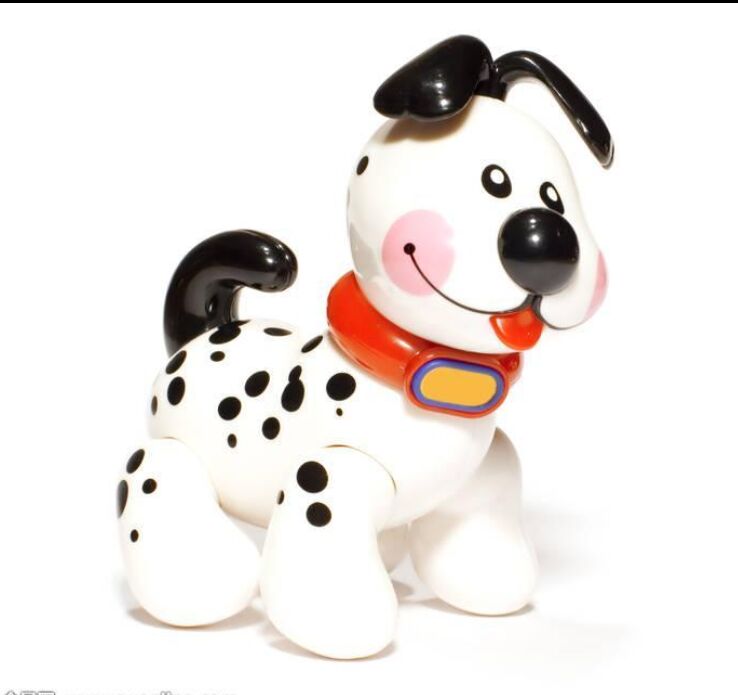 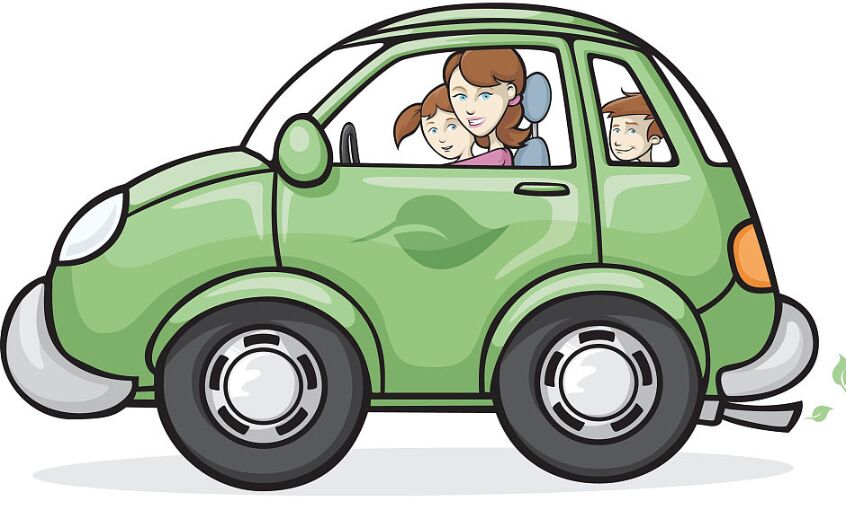 5元
5元
5元
1、你最想买什么玩具？买几个？应付多少钱？
2、小明有27元，他最多能买几个玩具？
跟同学交流一下，今天学习了哪些知识？
反思总结、概括提升
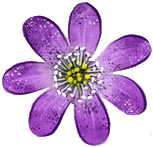 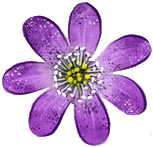